มหาวิทยาลัยราชภัฏสกลนคร เป็นสถาบันอุดมศึกษาเพื่อการพัฒนาท้องถิ่นมุ่งความเป็นเลิศทางวิชาการบนพื้นฐานแห่งคุณธรรมร่วมชี้นำการพัฒนาท้องถิ่นและสังคม
ปรัชญา
วิสัยทัศน์
มหาวิทยาลัยราชภัฏสกลนครเป็นแหล่งสรรพวิชาในการเรียนรู้ตลอดชีวิต
บนพื้นฐานการบริหารจัดการตามหลักธรรมาภิบาล
วิสัยทัศน์ :
คำอธิบายวิสัยทัศน์  หมายถึง ความหลากหลายของศาสตร์หรือองค์ความรู้ที่มหาวิทยาลัย
    ราชภัฏสกลนครมีความพร้อมในการจัดการศึกษาตลอดชีวิตและตอบสนองต่อความต้องการ
          ของชุมชนท้องถิ่น ระดับชาติ และระดับสากล
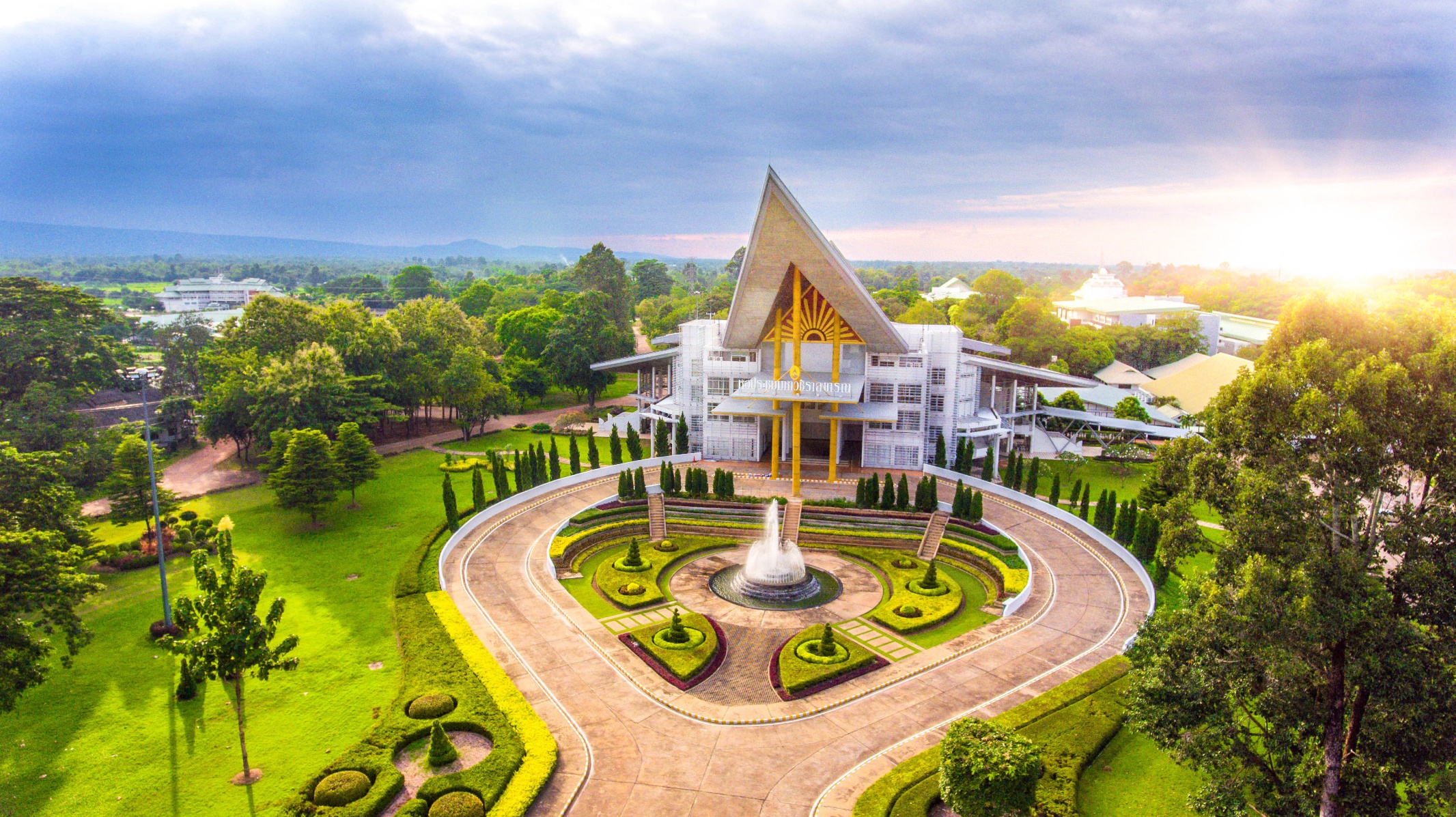 เป้าประสงค์
มุ่งพัฒนามหาวิทยาลัยให้เป็นครูของท้องถิ่น พร้อมเป็นแหล่งเรียนรู้ชี้นำท้องถิ่นพัฒนาเครือข่าย
ความร่วมมือเสริมสร้างความเข้มแข็งให้ท้องถิ่น
ตัวชี้วัดที่ 1 ร้อยละของการเรียนการสอนที่ใช้ชุมชนเป็นฐาน ไม่น้อยกว่าร้อยละ 30
ตัวชี้วัดที่ 2 จำนวนหลักสูตรที่ได้รับการพัฒนาตอบสนองความต้องการของท้องถิ่น ไม่น้อยกว่า 10 หลักสูตร
ตัวชี้วัดที่ 3 จำนวนนวัตกรรมสิ่งประดิษฐ์ องค์ความรู้ที่เกิดขึ้น ไม่น้อยกว่า 25 งาน
ตัวชี้วัดที่ 4 จำนวนศูนย์เรียนรู้/แหล่งเรียนรู้ ที่สอดคล้องกับความต้องการของชุมชนท้องถิ่น 10 แหล่ง
1
2. ค่านิยมหลักองค์กร
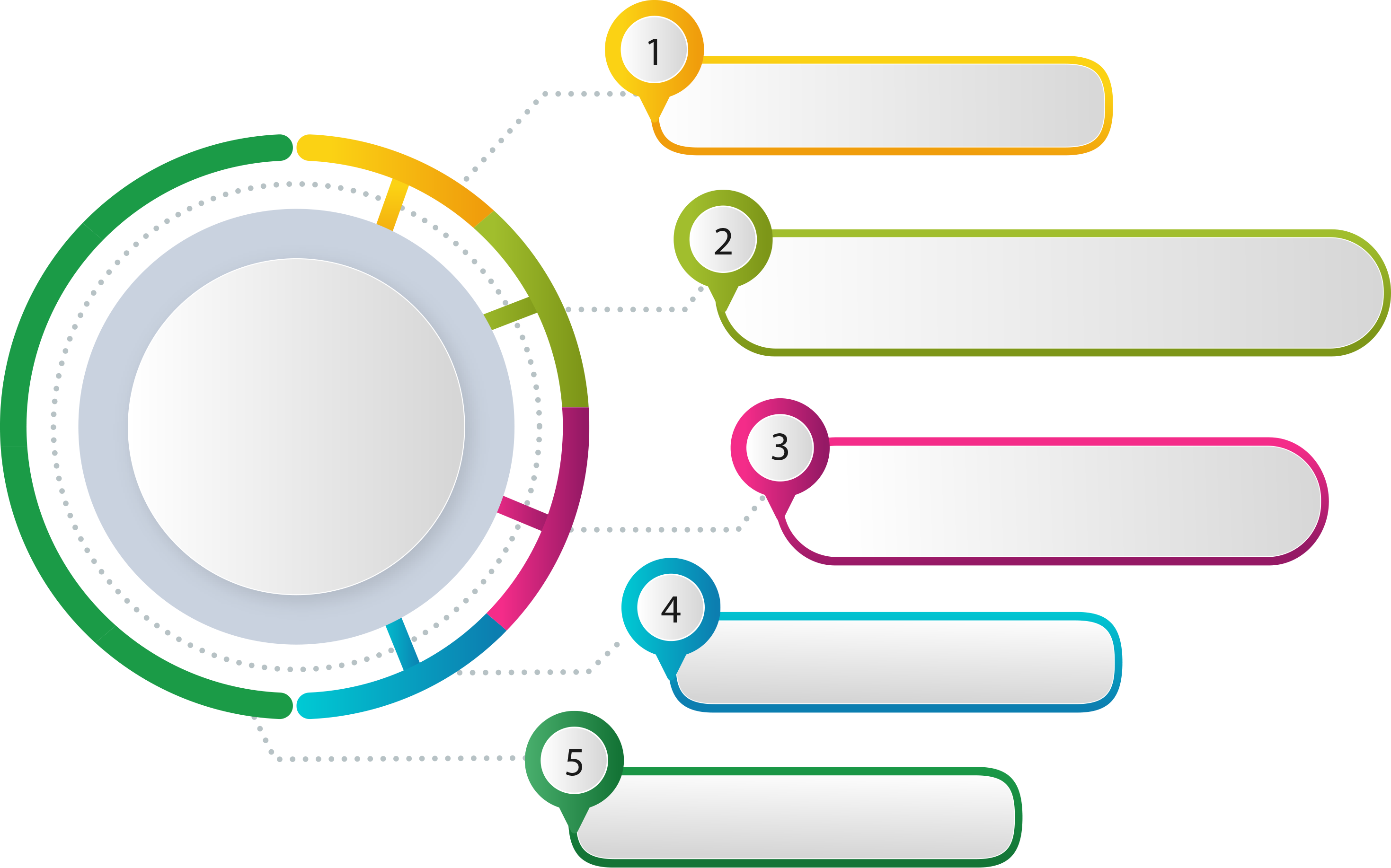 ผลิตบัณฑิตที่มีคุณภาพและคุณธรรม
สร้างสรรค์งานวิจัยและนวัตกรรม เพื่อพัฒนาองค์ความรู้ 
และถ่ายทอดสู่การพัฒนาท้องถิ่น
3. พันธกิจ
ทำนุบำรุงศิลปวัฒนธรรม 
อนุรักษ์ทรัพยากรธรรมชาติและสิ่งแวดล้อม
พัฒนาเครือข่ายการเรียนรู้
บริหารจัดการให้มีคุณภาพ
2
4. ยุทธศาสตร์
01
02
03
04
ยุทธศาสตร์ที่ 1 การพัฒนาท้องถิ่นอย่างยั่งยืนด้วยการวิจัยและนวัตกรรม
ยุทธศาสตร์ที่ 2 การผลิตบัณฑิตและพัฒนาครูให้มีคุณภาพตามมาตรฐานวิชาชีพ
ยุทธศาสตร์ที่ 3 การยกระดับคุณภาพการศึกษา
ยุทธศาสตร์ที่ 4 การพัฒนาระบบบริหารจัดการให้มีประสิทธิภาพ
P.62
P.64
P.57
P.60
3
สรุปจำนวน เป้าประสงค์/กลยุทธ์/ตัวชี้วัด/โครงการหลัก
ยุทธศาสตร์
เป้าประสงค์
กลยุทธ์
ตัวชี้วัด
โครงการหลัก
1. การพัฒนาท้องถิ่นอย่างยั่งยืน
   ด้วยการวิจัยและนวัตกรรม
4 เป้าประสงค์
4 กลยุทธ์
14 ตัวชี้วัด
7 โครงการหลัก
2. การผลิตบัณฑิตและพัฒนาครูให้มีคุณภาพ
   ตามมาตรฐานวิชาชีพ
2 เป้าประสงค์
4 กลยุทธ์
3 ตัวชี้วัด
4 โครงการหลัก
3. การยกระดับคุณภาพการศึกษา
3 เป้าประสงค์
5 กลยุทธ์
11 ตัวชี้วัด
9 โครงการหลัก
4. การพัฒนาระบบบริหารจัดการ
    ให้มีประสิทธิภาพ
3 เป้าประสงค์
3 กลยุทธ์
6 ตัวชี้วัด
6 โครงการหลัก
12 เป้าประสงค์
16 กลยุทธ์
34 ตัวชี้วัด
26 โครงการหลัก
รวมทั้งสิ้น
4
ยุทธศาสตร์ที่ 1: การพัฒนาท้องถิ่นอย่างยั่งยืนด้วยการวิจัยและนวัตกรรม
กลยุทธ์ที่ 1.1.1: พัฒนางานวิจัยและงานสร้าง สรรค์และนวัตกรรมโครงการหลักที่ : โครงการบริหารงานวิจัยและงานสร้างสรรค์ของมหาวิทยาลัย – ทุนวิจัย- นำเสนองานวิจัยในระดับชาติและนานาชาติ
- สารสนเทศและเผยแพร่งานวิจัยในระดับชาติและนานาชาติ- พัฒนาศักยภาพนักวิจัย
5
ยุทธศาสตร์ที่ 1: การพัฒนาท้องถิ่นอย่างยั่งยืนด้วยการวิจัยและนวัตกรรม (ต่อ)
กลยุทธ์ที่ 1.1.1: พัฒนางานวิจัยและงานสร้าง สรรค์และนวัตกรรมโครงการหลักที่ : โครงการบริหารงานวิจัยและงานสร้างสรรค์ของมหาวิทยาลัย – ทุนวิจัย  - นำเสนองานวิจัยในระดับชาติและนานาชาติ – สารสนเทศและเผยแพร่งานวิจัยในระดับชาติและนานาชาติ - พัฒนาศักยภาพนักวิจัย
6
ยุทธศาสตร์ที่ 1: การพัฒนาท้องถิ่นอย่างยั่งยืนด้วยการวิจัยและนวัตกรรม (ต่อ)
กลยุทธ์ที่ 1.2.1 : ส่งเสริมการนำ   องค์ความรู้วิทยาศาสตร์ วิจัยและนวัตกรรมสู่การรับใช้สังคมโครงการหลักที่ 1 : โครงการถ่ายทอดองค์ความรู้จากงานวิจัยและงานสร้างสรรค์แก่ชุมชน/ท้องถิ่นโครงการหลักที่ 2 : โครงการพัฒนาคุณภาพชีวิตและยกระดับรายได้ให้กับคนในชุมชนฐานรากโครงการหลักที่ 3 : โครงการบูรณาการพันธกิจมหาวิทยาลัยเพื่อยกระดับคุณภาพชีวิต (ด้านการจัดการองค์ความรู้)โครงการหลักที่ 4 : โครงการยกระดับมาตรฐานผลิตภัณฑ์ชุมชน University as a Marketplace
7
ยุทธศาสตร์ที่ 1: การพัฒนาท้องถิ่นอย่างยั่งยืนด้วยการวิจัยและนวัตกรรม (ต่อ)
กลยุทธ์ที่ 1.3.1 : บูรณาการพันธกิจสัมพันธ์กับการรับใช้สังคมโครงการหลัก :โครงการบูรณาการพันธกิจมหาวิทยาลัยเพื่อยกระดับคุณภาพชีวิต (ด้านการวิจัยและการพัฒนาท้องถิ่น)
8
ยุทธศาสตร์ที่ 1: การพัฒนาท้องถิ่นอย่างยั่งยืนด้วยการวิจัยและนวัตกรรม (ต่อ)
กลยุทธ์ที่ 1.4.1: บูรณาการและยกระดับงานด้านภาษาศาสนา ศิลปะ วัฒนธรรมและภูมิปัญญาท้องถิ่นโครงการหลัก : โครงการบูรณาการพันธกิจมหาวิทยาลัยเพื่อยกระดับคุณภาพชีวิต (ด้านการทำนุบำรุงศิลปวัฒนธรรม)
9
ยุทธศาสตร์ที่ 2 : การผลิตบัณฑิตและพัฒนาครูให้มีคุณภาพตามมาตรฐานวิชาชีพ
กลยุทธ์ที่ 2.1.1: ส่งเสริมการผลิตบัณฑิตครูฐานสมรรถนะโครงการหลัก : โครงการผลิตและพัฒนาครูให้ได้มาตรฐานวิชาชีพและมีจิตวิญญาณความเป็นครู  - การยกระดับมาตรฐานสมรรถนะบัณฑิตครูสู่ความเป็นเลิศกลยุทธ์ที่ 2.1.2: ส่งเสริมการพัฒนาหลักสูตรและการจัดการเรียนการสอนวิถีใหม่โครงการหลัก : โครงการพัฒนาหลักสูตรการจัดการเรียนการสอนเพื่อยกระดับทักษะและสมรรถนะใหม่ของนักศึกษาและบัณฑิตครู
10
ยุทธศาสตร์ที่ 2 : การผลิตบัณฑิตและพัฒนาครูให้มีคุณภาพตามมาตรฐานวิชาชีพ (ต่อ)
กลยุทธ์ที่ 2.1.1:การยกระดับการจัดการเรียนรู้ของครูและบุคลากรทางการศึกษาให้ทันต่อสภาวการณ์การเปลี่ยนแปลงโครงการหลัก : โครงการยกระดับศักยภาพการจัดการเรียนรู้ของครูและบุคลากรทางการศึกษาท้องถิ่น- การยกระดับคุณภาพการศึกษาโรงเรียนขนาดเล็กสังกัด สพฐ. โรงเรียน ตชด. และโรงเรียนกองทุนการศึกษากลยุทธ์ที่ 2.2.2 : พัฒนาแพลตฟอร์มร่วมพัฒนาวิชาชีพครูโครงการหลัก : โครงการจัดทำแพลตฟอร์มเครือข่ายการเรียนรู้ร่วมพัฒนาวิชาชีพครู
11
ยุทธศาสตร์ที่ 3 : การยกระดับคุณภาพการศึกษา
กลยุทธ์ที่ 3.1.1 : ส่งเสริมการจัดการเรียนรู้ในศตวรรษที่ 21โครงการหลักที่ 1: โครงการพัฒนาความรู้ ทักษะด้านภาษา อังกฤษในศตวรรษที่ 21 สำหรับนักศึกษาครูในมหาวิทยาลัยราชภัฏ (การพัฒนาภาษาอังกฤษ และการพัฒนาความรู้ทางสารสนเทศ)โครงการหลักที่ 2 : โครงการพัฒนาโรงเรียนวิถีธรรมแห่งมหาวิทยาลัยราชภัฏสกลนครโครงการหลักที่ 3 : โครงการสนับสนุนการจัดการเรียนการสอน   โครงการหลักที่ 4 : โครงการบูรณาการพันธกิจมหาวิทยาลัยเพื่อยกระดับคุณภาพชีวิต (ด้านการจัดการศึกษา)
12
ยุทธศาสตร์ที่ 3 : การยกระดับคุณภาพการศึกษา (ต่อ)
P.72-73
กลยุทธ์ที่ 3.1.2 : ปรับปรุงโครงสร้างพื้นฐานเพื่อรองรับการเรียนรู้ในศตวรรษที่ 21โครงการหลัก : โครงการพัฒนาระบบและกลไกการดำเนินงานเพื่อรองรับการเรียนรู้ในศตวรรษที่ 21-การปรับระเบียบในการปฏิบัติงาน -การลดขั้นตอนให้กระชับ คล่องตัวกลยุทธ์ที่ 3.1.3 : พัฒนาหลักสูตรให้สอดคล้องกับสถานการณ์โครงการหลัก : โครงการพัฒนาปรับปรุงหลักสูตร และหลักสูตรระยะสั้นให้มีความพร้อมตามแนวทางยุทธศาสตร์ใหม่ -การเรียนการสอนออนไลน์  -หลักสูตรระยะสั้น Reskill/Upskill /MultiSkill -Credit Bank/Credit Transfer -สหวิทยาการ (CWIE)
13
ยุทธศาสตร์ที่ 3 : การยกระดับคุณภาพการศึกษา (ต่อ)
กลยุทธ์ที่ 3.3.1: การส่งเสริมให้อาจารย์มีความเป็นมืออาชีพโครงการหลัก : โครงการพัฒนาศักยภาพอาจารย์ - คุณวุฒิระดับปริญญาเอก – ผลงานทางวิชาการ – พัฒนาภาษาอังกฤษ - การพัฒนาศักยภาพการจัดการเรียนรู้ 
- กระบวนการ Professional Learning Community (PLC)
14
ยุทธศาสตร์ที่ 3 : การยกระดับคุณภาพการศึกษา (ต่อ)
กลยุทธ์ที่ 3.3.1: การส่งเสริมให้อาจารย์มีความเป็นมืออาชีพโครงการหลัก : โครงการพัฒนาศักยภาพอาจารย์ - คุณวุฒิระดับปริญญาเอก – ผลงานทางวิชาการ – พัฒนาภาษาอังกฤษ - การพัฒนาศักยภาพการจัดการเรียนรู้ 
- กระบวนการ Professional Learning Community (PLC)
15
ยุทธศาสตร์ที่ 4: การพัฒนาระบบบริหารจัดการให้มีประสิทธิภาพ
กลยุทธ์ที่ 4.1.1 : ยกระดับการบริหารจัดการให้มีคุณภาพ  โครงการหลักที่ 1 : โครงการบริหารจัดการทรัพยากรที่มีประสิทธิภาพเป็นไปตาม หลักธรรมาภิบาล 
การบริหารหน่วยงาน - การบริหารจัดการพื้นที่  -การยกระดับโครงสร้าง ICT -การจัดหารายได้ของมหาวิทยาลัย
โครงการหลักที่ 2 : โครงการศูนย์การเรียนรู้เพื่อเป้าหมาย
การพัฒนาที่ยั่งยืนสำหรับการบริหารจัดการทรัพยากรชุมชน
โครงการหลักที่ 3 : โครงการบูรณาการพันธกิจมหาวิทยาลัยเพื่อยกระดับคุณภาพชีวิต (ด้านการบริหารจัดการ)
16
P.77
ยุทธศาสตร์ที่ 4: การพัฒนาระบบบริหารจัดการให้มีประสิทธิภาพ
กลยุทธ์ที่ 4.1.1 : ยกระดับการบริหารจัดการให้มีคุณภาพ  โครงการหลักที่ 1 : โครงการบริหารจัดการทรัพยากรที่มีประสิทธิภาพเป็นไปตาม หลักธรรมาภิบาล 
การบริหารหน่วยงาน - การบริหารจัดการพื้นที่  -การยกระดับโครงสร้าง ICT -การจัดหารายได้ของมหาวิทยาลัย
โครงการหลักที่ 2 : โครงการศูนย์การเรียนรู้เพื่อเป้าหมาย
การพัฒนาที่ยั่งยืนสำหรับการบริหารจัดการทรัพยากรชุมชน
โครงการหลักที่ 3 : โครงการบูรณาการพันธกิจมหาวิทยาลัยเพื่อยกระดับคุณภาพชีวิต (ด้านการบริหารจัดการ)
17
ยุทธศาสตร์ที่ 4: การพัฒนาระบบบริหารจัดการให้มีประสิทธิภาพ
กลยุทธ์ที่ 4.2.1 :พัฒนาบุคลากรสายสนับสนุนโครงการหลัก : โครงการส่งเสริมการพัฒนาสมรรถนะบุคลากรสายสนับสนุน - การสร้างมาตรฐานและพัฒนาบุคลากรมืออาชีพ- การส่งเสริมสุขภาพและเสริมสร้างความสุขในองค์กร
กลยุทธ์ที่ 4.3.1 : การบริหารจัดการเชิงรุกโครงการหลักที่ 1 : โครงการบริหารจัดการเชิงรุกพลิกโฉมมหาวิทยาลัยเพื่อการพัฒนาท้องถิ่นอย่างมีสุขภาวะโครงการหลักที่ 2 : โครงการบูรณาการพันธกิจมหาวิทยาลัยเพื่อยกระดับคุณภาพชีวิต (การจัดอับดับมหาวิทยาลัย)
18